Bài : Phép cộng trong phạm vi 10
(Tt)
HOẠT ĐỘNG 1: KHỞI ĐỘNG
HOẠT ĐỘNG 2: KHÁM PHÁ
Quan sát tranh
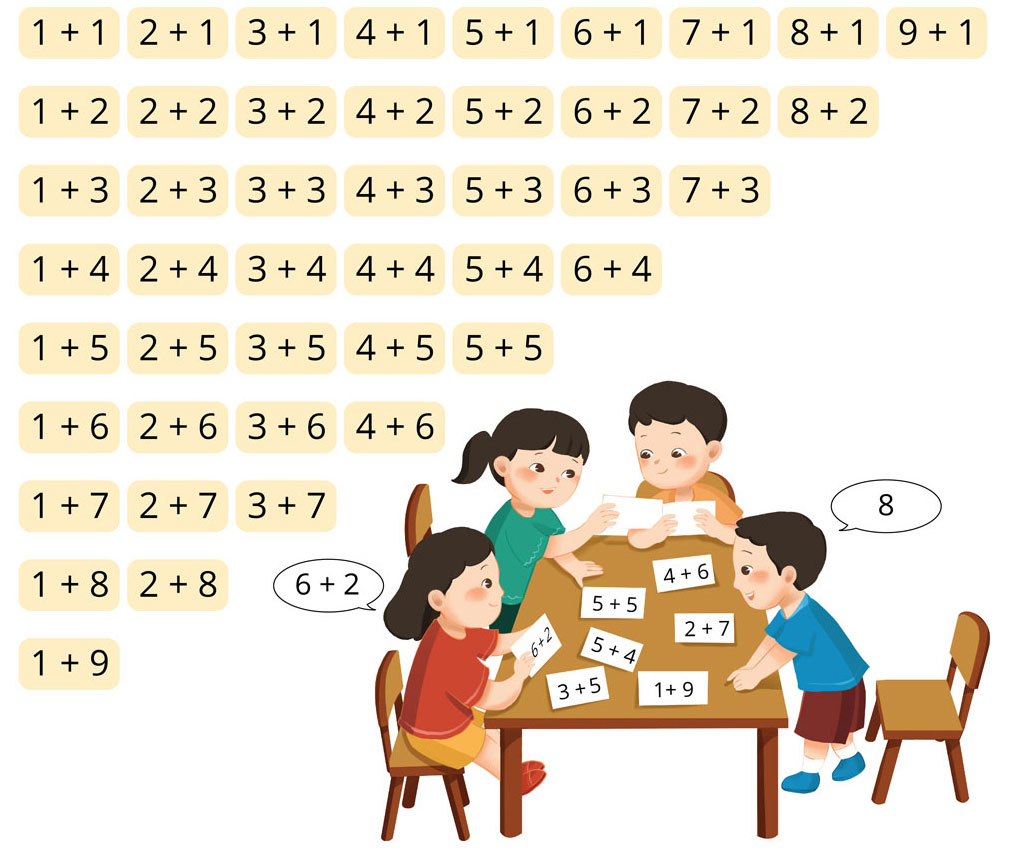 Nhãm 2
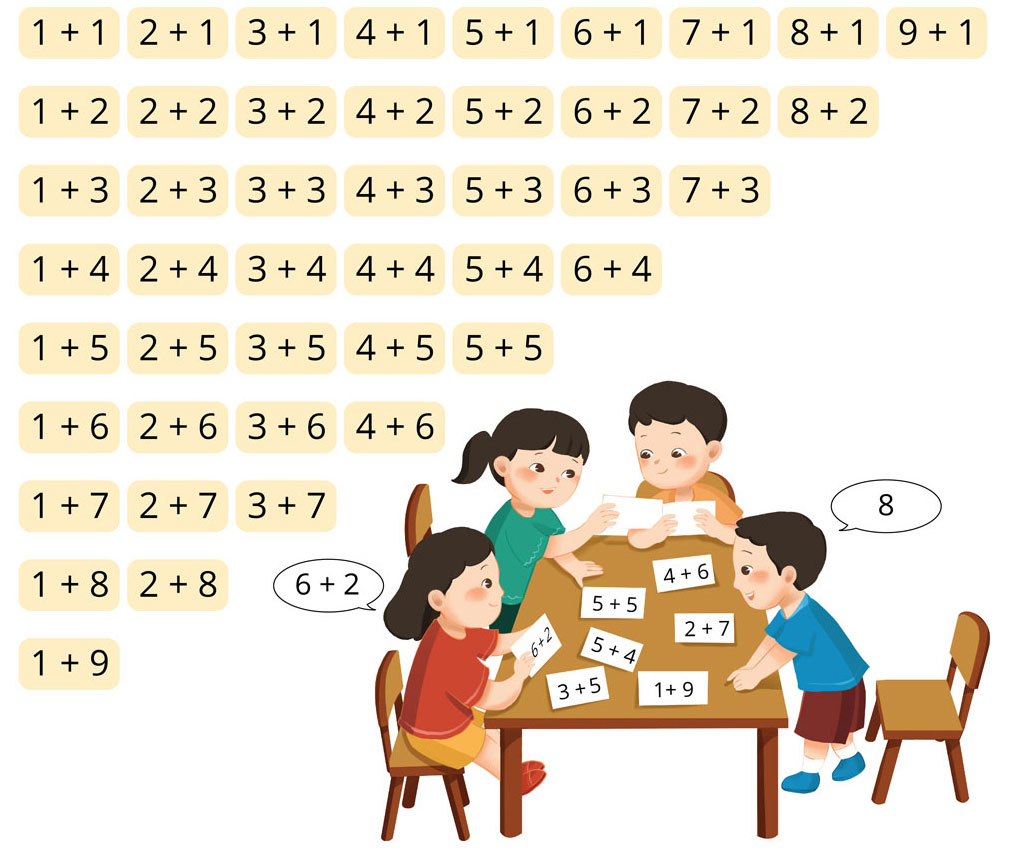 XEM CLIP TRANG 48
Trß ch¬i
§è b¹n
B¶ng céng trong ph¹m vi 10
1 + 1
2 + 1
3 + 1
4 + 1
5 + 1
6 + 1
7 + 1
9 + 1
8 + 1
1 + 2
2 + 2
3 + 2
4 + 2
5 + 2
6 + 2
7 + 2
8 + 2
1 + 3
2 + 3
3 + 3
4 + 3
5 + 3
6 + 3
7 + 3
1 + 4
2 + 4
3 + 4
4 + 4
5 + 4
6 + 4
1 + 5
2 + 5
3 + 5
4 + 5
5 + 5
1 + 6
2 + 6
3 + 6
4 + 6
1 + 7
2 + 7
3 + 7
1 + 8
2 + 8
1 + 9
B¶ng céng: Mét sè céng 1
1 + 1
1 + 2
1 + 3
1 + 4
1 + 5
1 + 6
1 + 7
1 + 8
1 + 9
B¶ng céng: Mét sè céng 2
2 + 1
2 + 2
2 + 3
2 + 4
2 + 5
2 + 6
2 + 7
2 + 8
B¶ng céng: Mét sè céng 3
B¶ng céng: Mét sè céng 4
3 + 1
4 + 1
3 + 2
4 + 2
3 + 3
4 + 3
3 + 4
4 + 4
3 + 5
4 + 5
3 + 6
4 + 6
3 + 7
B¶ng céng: Mét sè céng 5,6,7,8,9
5 + 1
6 + 1
7 + 1
9 + 1
8 + 1
5 + 2
6 + 2
7 + 2
8 + 2
5 + 3
6 + 3
7 + 3
5 + 4
6 + 4
5 + 5
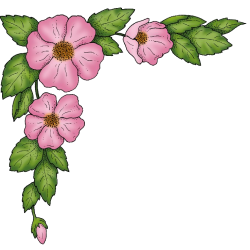 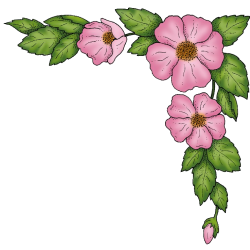 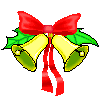 HOẠT ĐỘNG 3: THỰC HÀNH
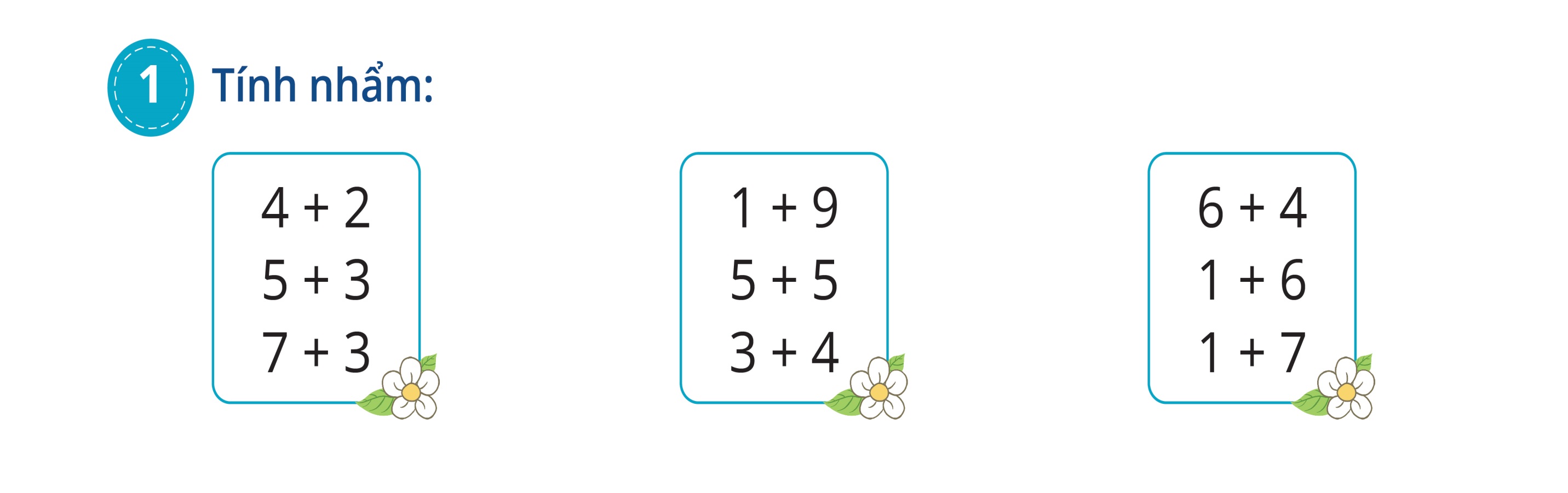 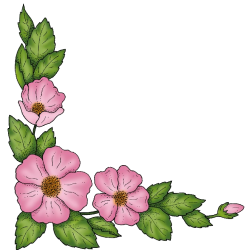 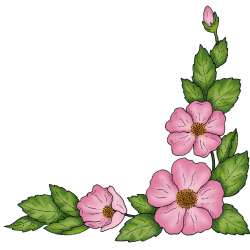 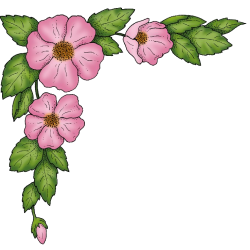 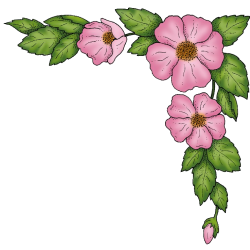 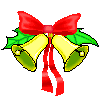 HOẠT ĐỘNG 3: THỰC HÀNH
1
TÝnh nhÈm:
= 8
= 10
6 + 4
1 + 9
4 + 2
= 6
= 10
= 7
= 8
1 + 6
5 + 5
5 + 3
= 8
= 7
1 + 7
3 + 4
7 + 3
= 10
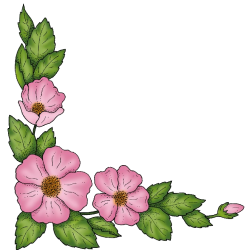 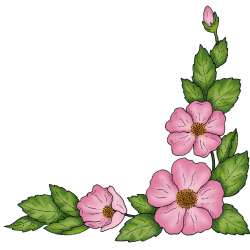 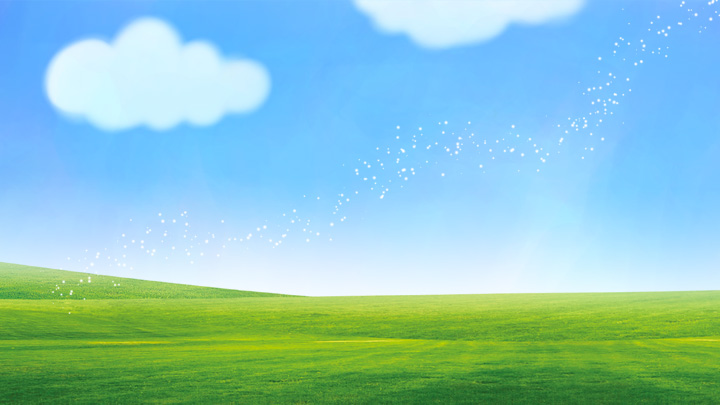 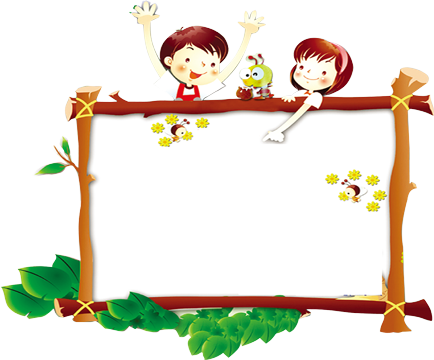 校园
安全
Thư giãn
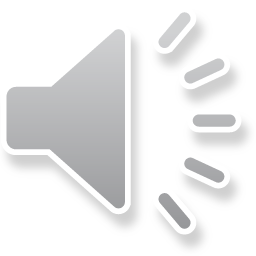 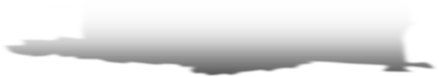 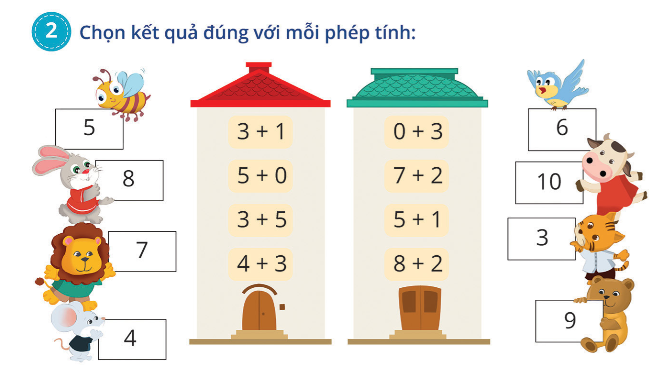 2
Chän kÕt qu¶ ®óng víi mçi phÐp tÝnh:
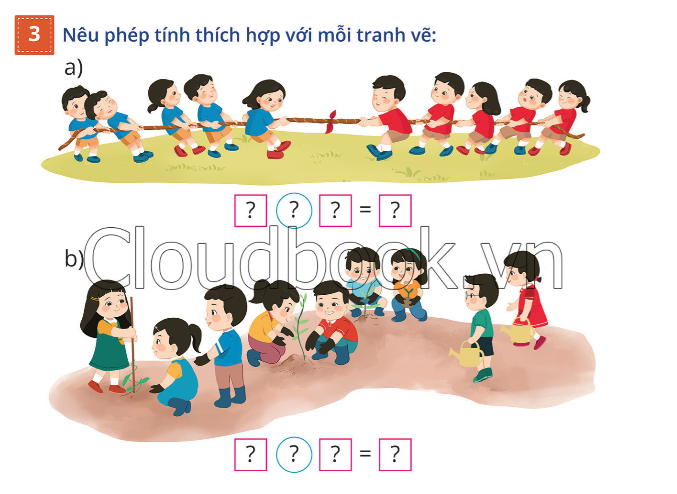 2
Nªu phÐp tÝnh thÝch hîp víi mçi tranh vÏ:
3
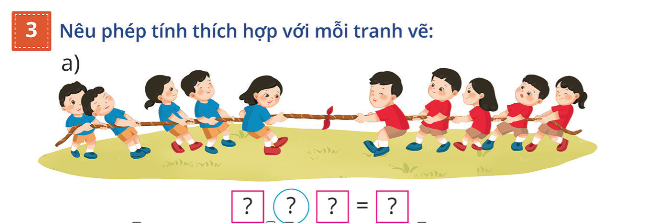 2
Nªu phÐp tÝnh thÝch hîp víi mçi tranh vÏ:
3
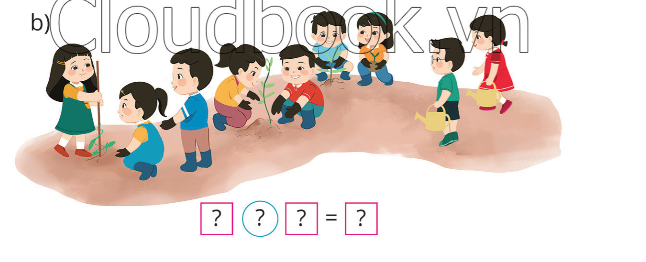 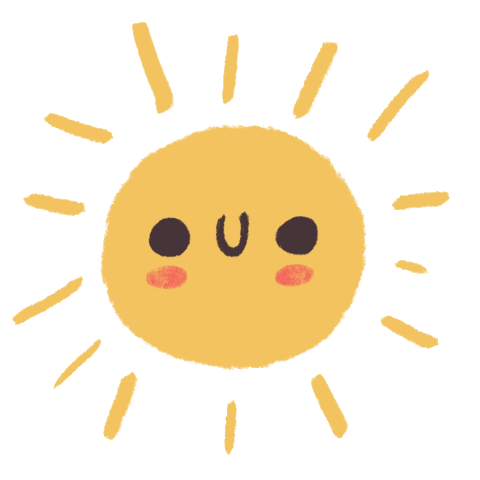 Những quả khế ngon ngọt này bây giờ là của ta. Muốn ăn khế thì phải trả lời đúng những câu hỏi mà ta đưa ra.
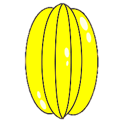 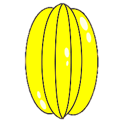 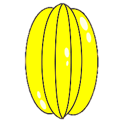 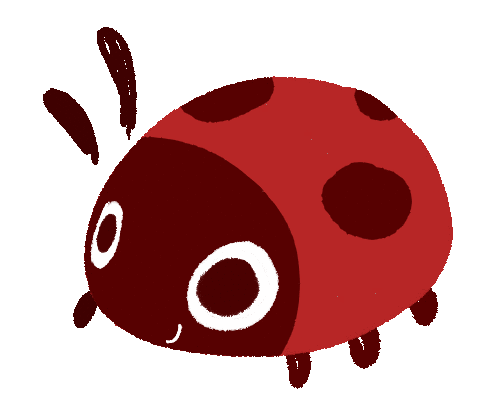 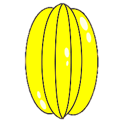 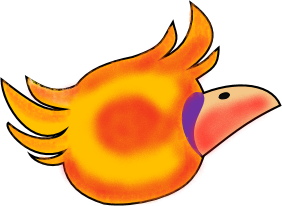 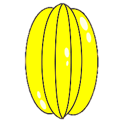 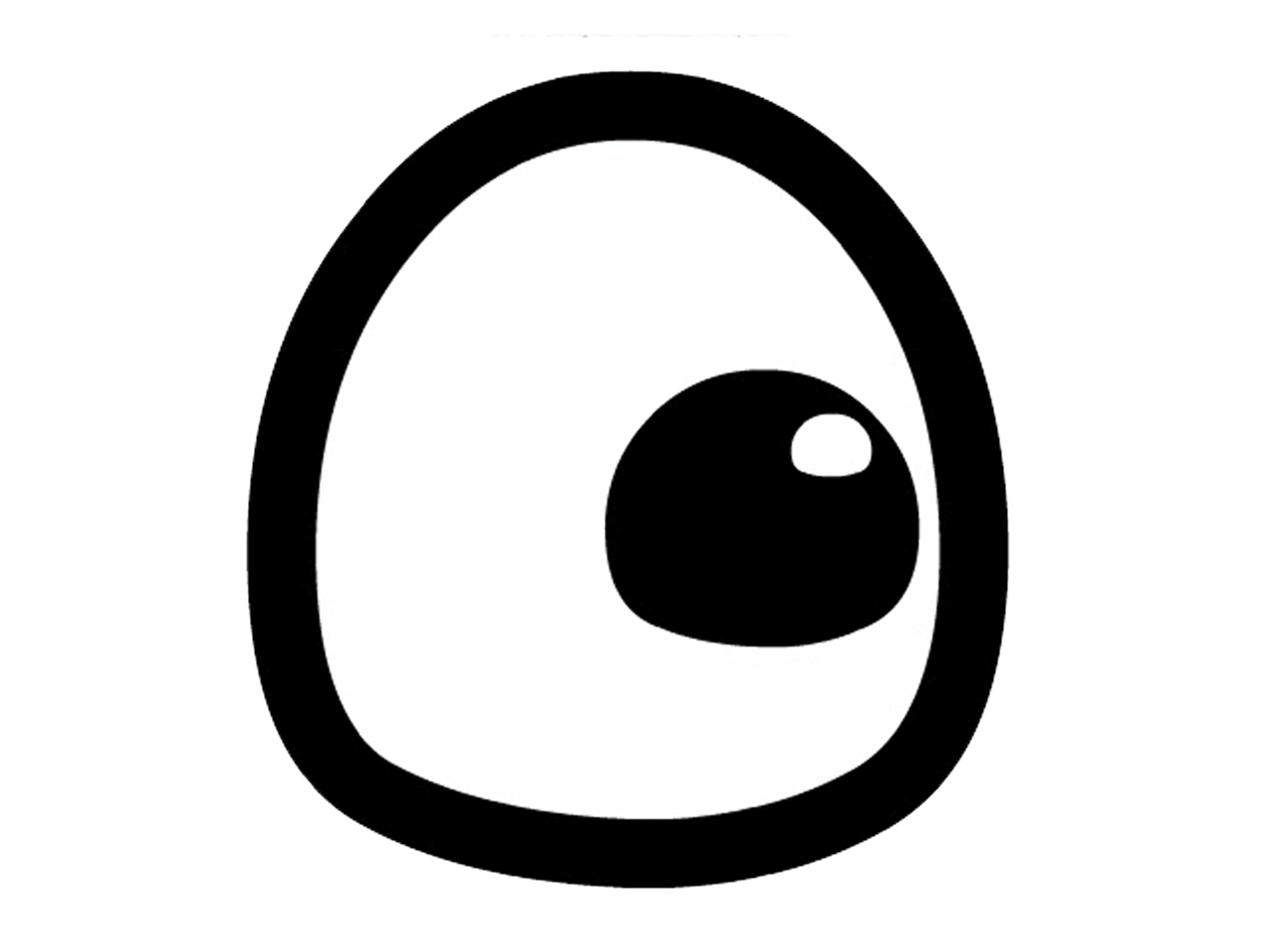 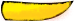 Ăn một quả khế trả một cục vàng, may túi ba gang mang theo mà đựng.
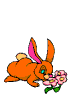 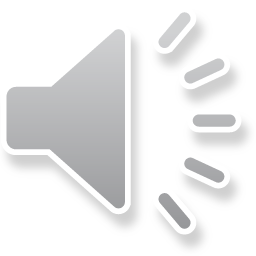 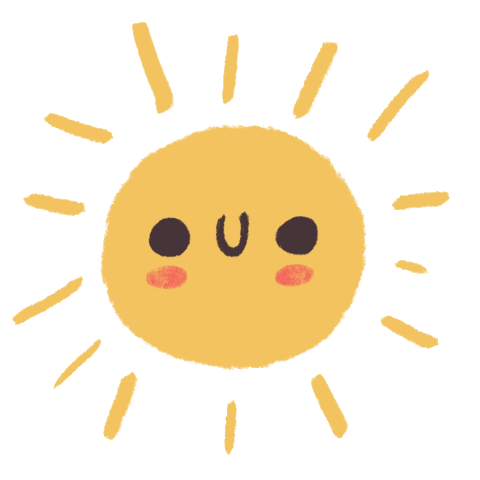 TRÒ CHƠI
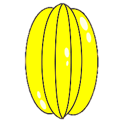 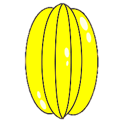 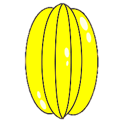 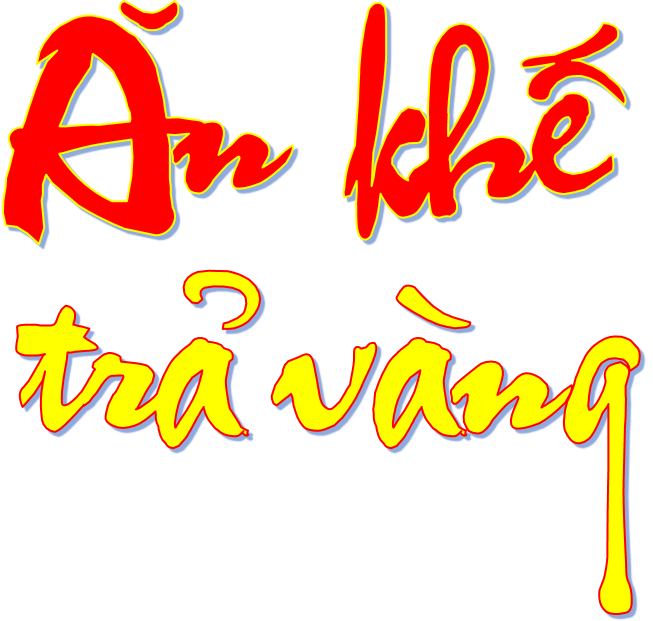 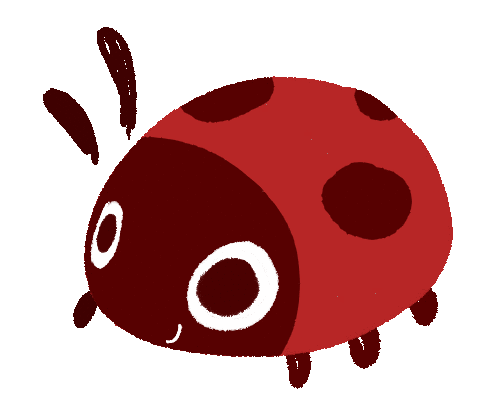 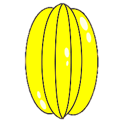 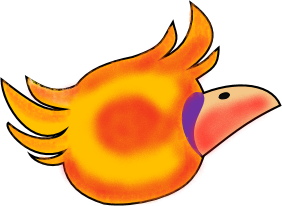 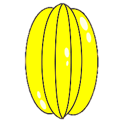 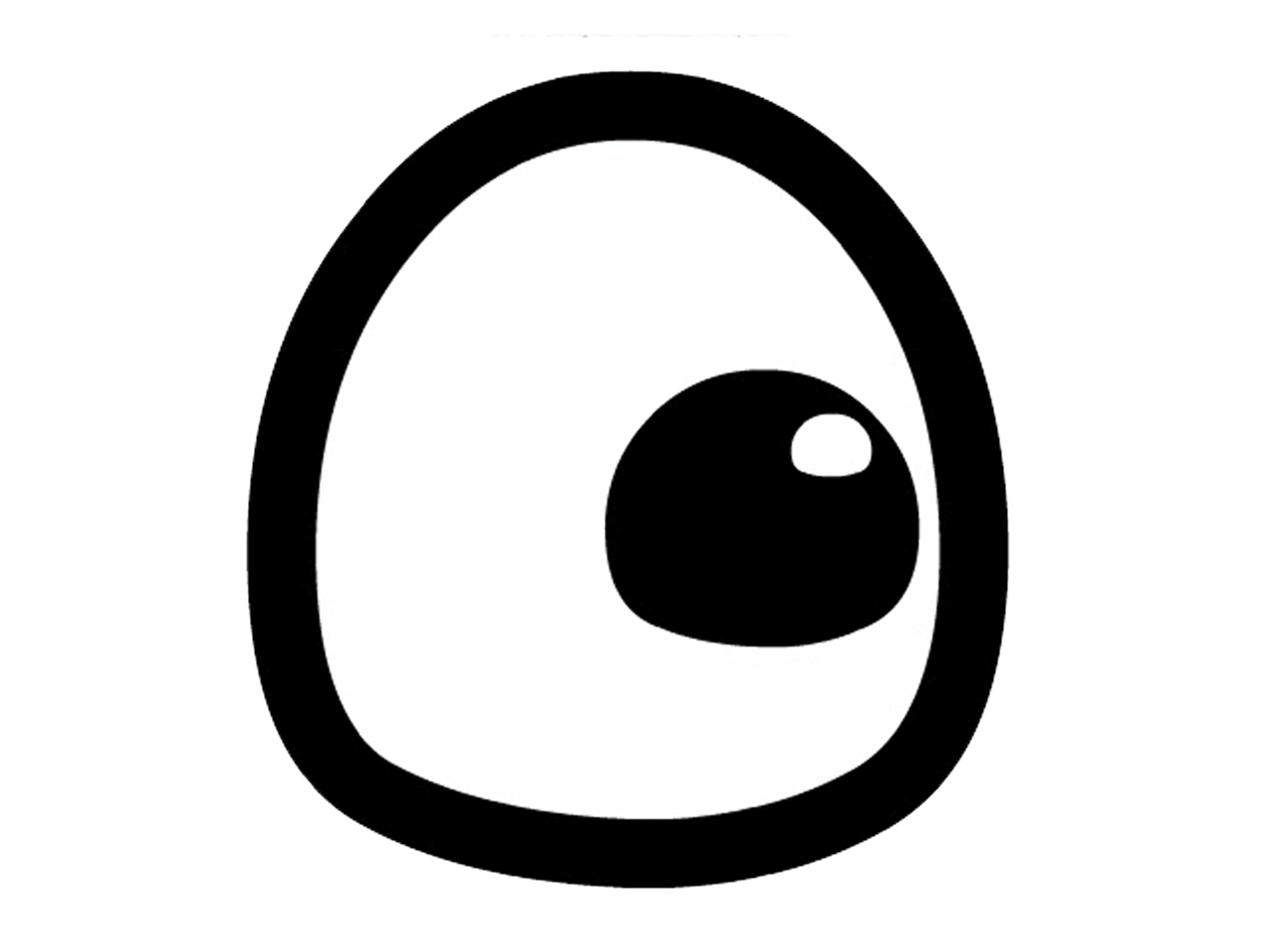 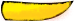 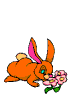 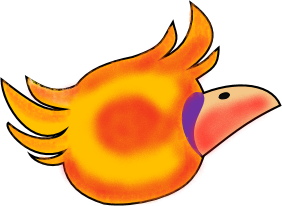 HƯỚNG DẪN:
Cách chơi: với mỗi quả khế là 1 câu hỏi, học sinh chọn câu hỏi nào thì ấn vào quả khế đó. Xem đáp án: ấn vào mũi tên màu tím, để thoát câu hỏi: ấn mũi tên màu đỏ. Học sinh trả lời đúng nhấn vào quả khế. Sau đó tiếp tục câu tiếp theo đến hết.
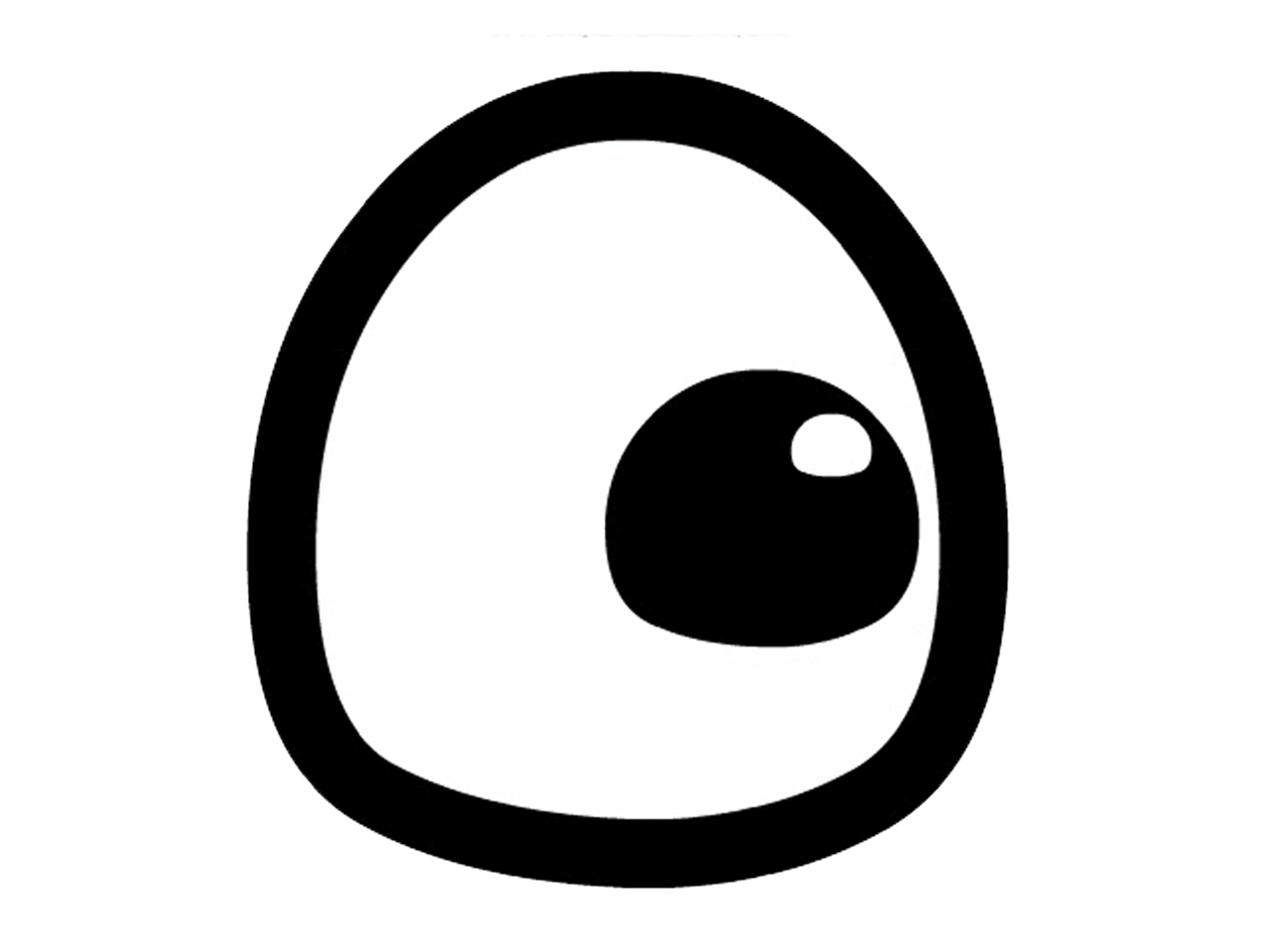 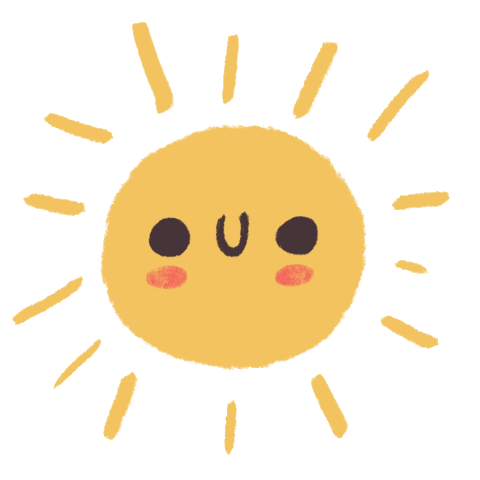 Câu hỏi số 4: 

9 + 1 = ?
Câu hỏi số 5: 

2 + 6 = ?
Câu hỏi số 1: 

5 + 5 = ?
Câu hỏi số 2: 

3 + 4 = ?
Câu hỏi số 3: 

4 + 6 = ?
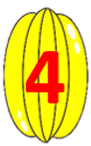 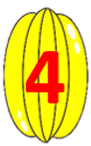 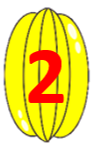 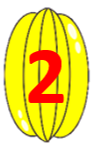 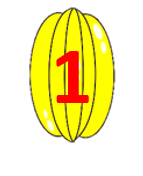 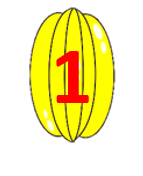 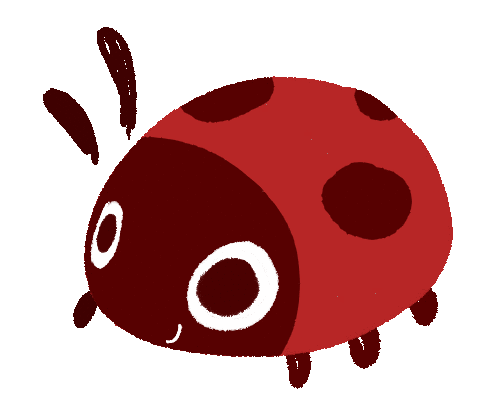 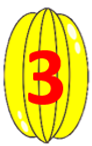 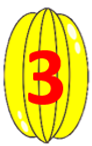 Đáp án:
10
Đáp án:
10
Đáp án:
8
Đáp án:
10
Đáp án:
7
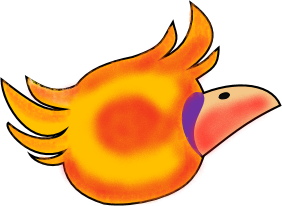 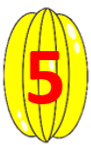 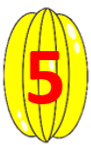 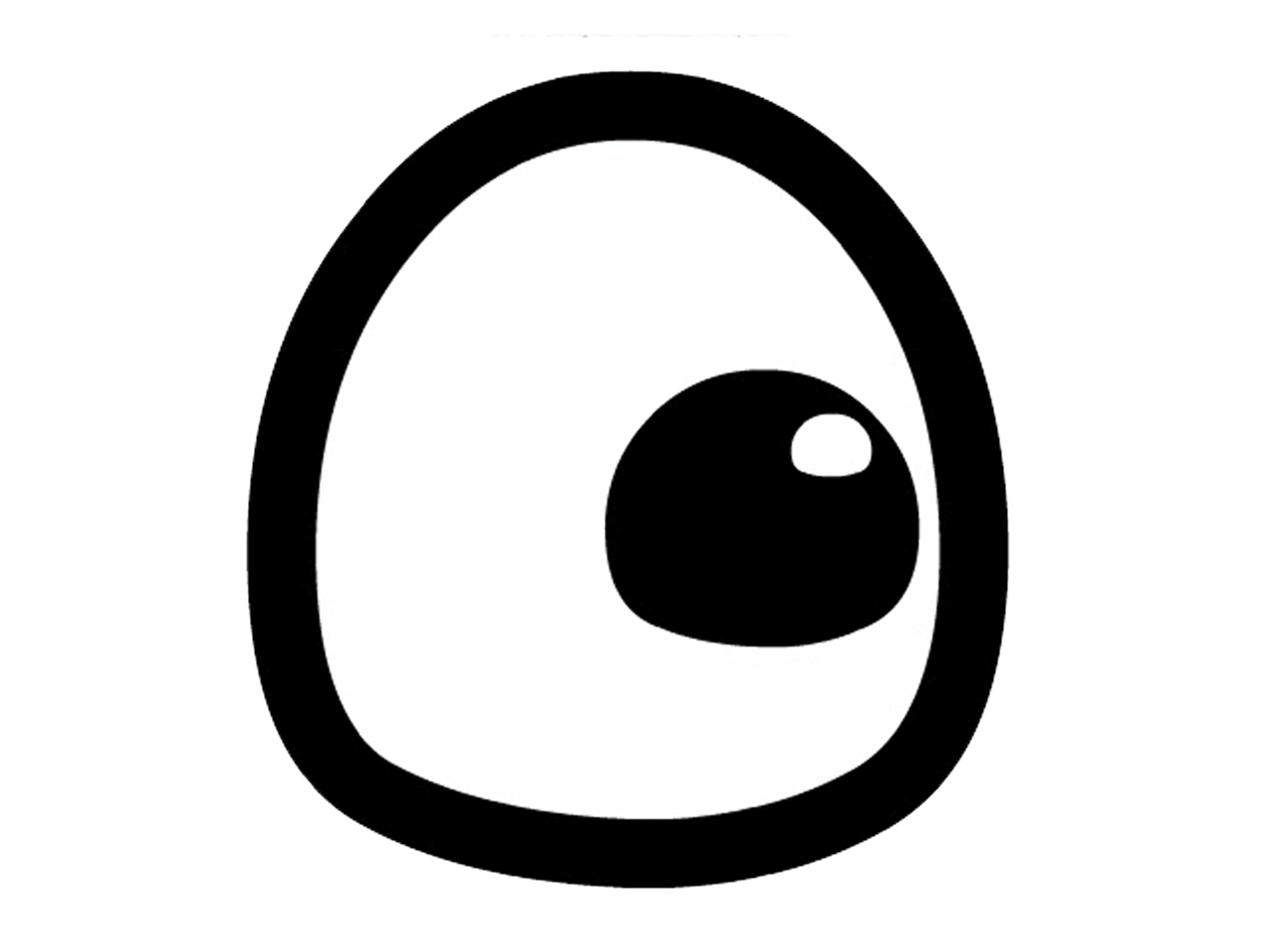 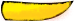 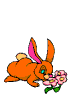 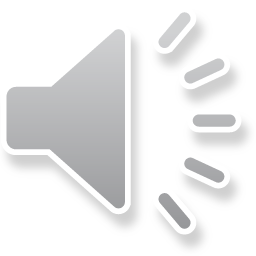 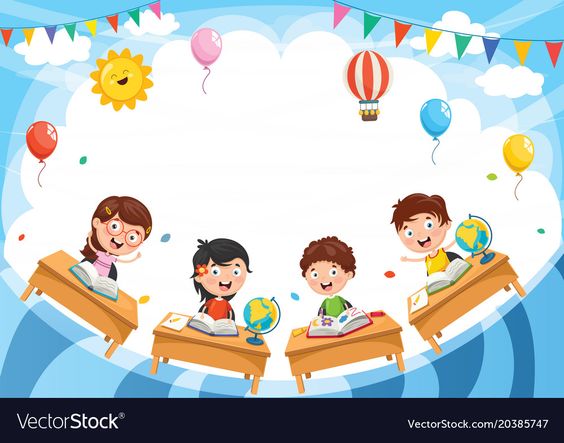 Dặn dò
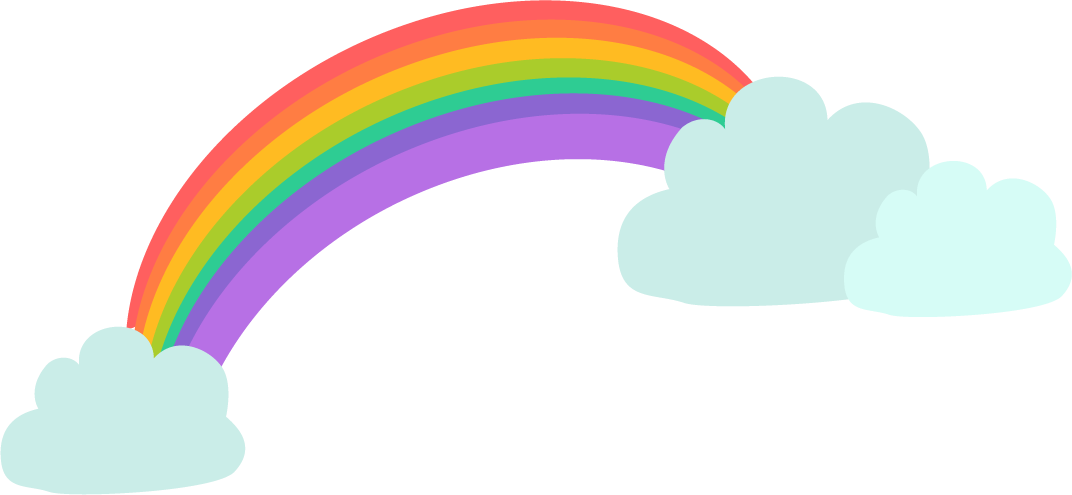 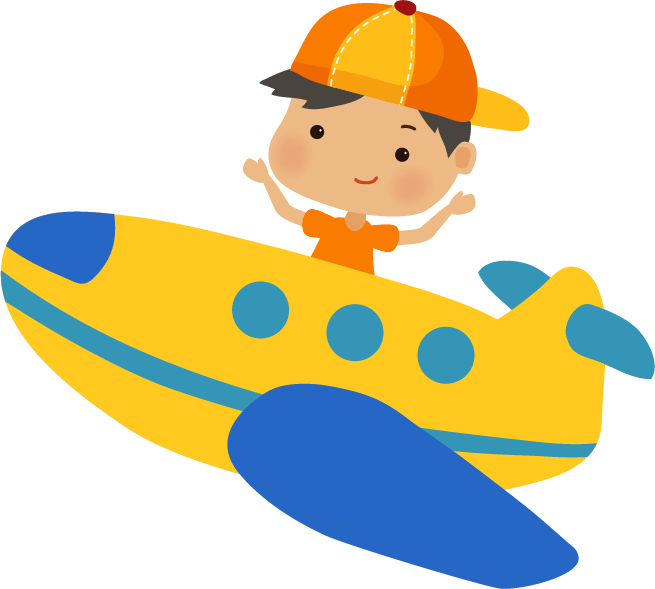 Tạm biệt và 
hẹn gặp lại!
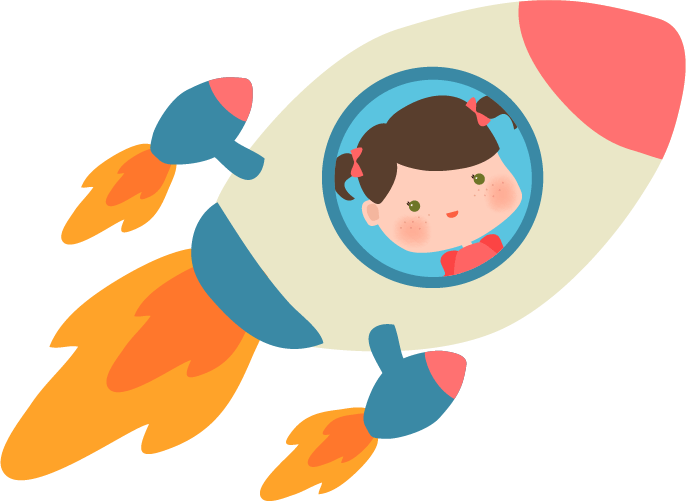 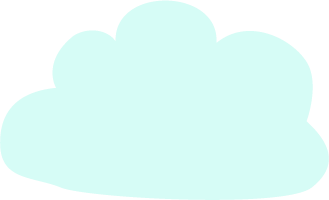 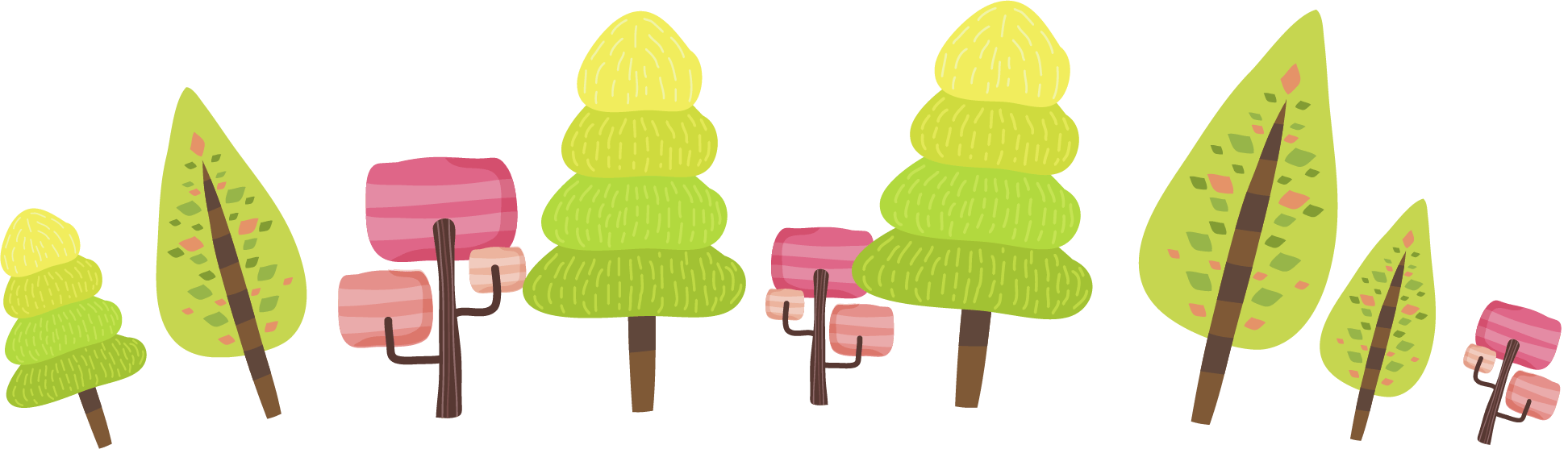 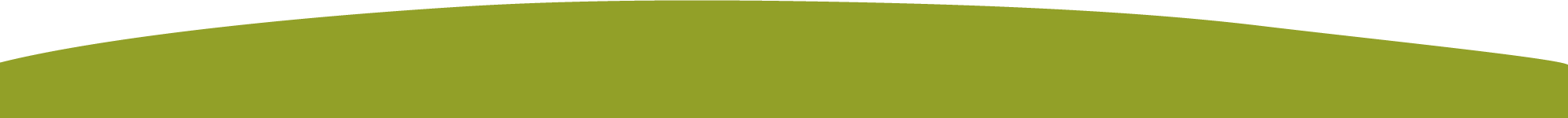